DUNE Electrical Interfaces
Andrew Laundrie
        UW  Physical Sciences Lab  
DUNE Electronics Review
2019  November 18
UW Physical Sciences Lab
2019 November 18
1
Adapter Board Connectors
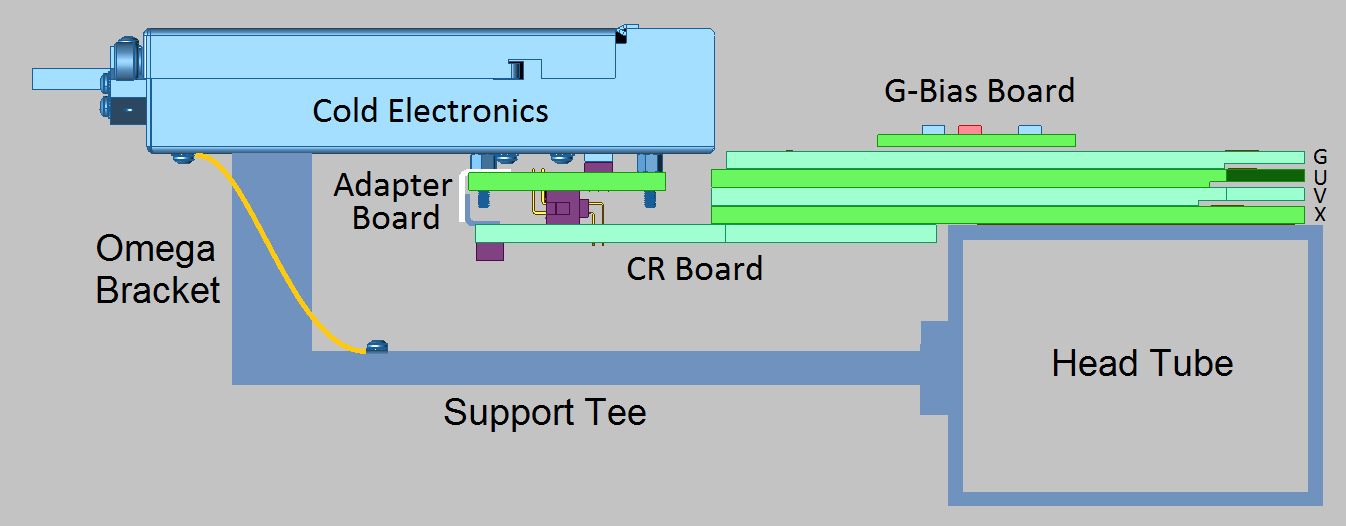 2
Additional Electrical Interfaces
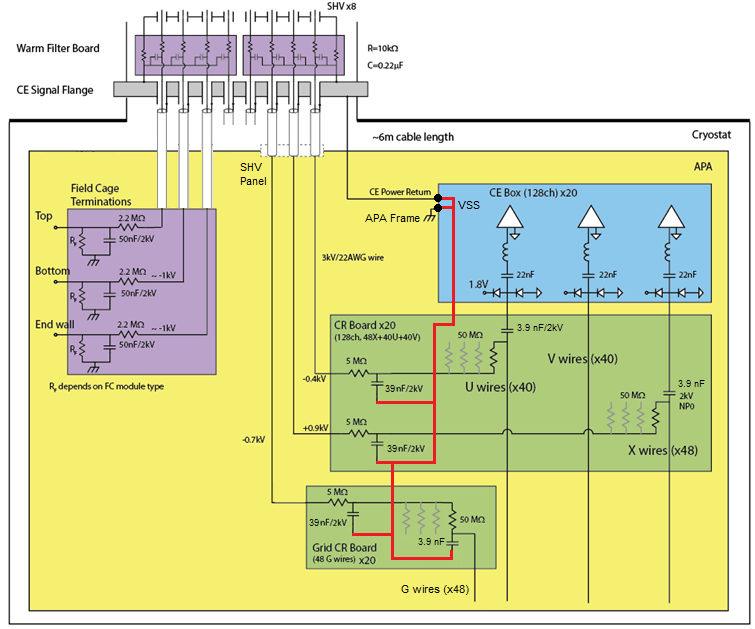 Ground path for
bias filters
3
Additional Electrical Interfaces
SHV Panel (new design, work in progress)
Bias Wire Harness
Head Board Connections to CR and B-Bias
Head Board Connections to Probe Cards
CE Grounding Wires (any changes?)
Field Cage Wiring and Filter Grounds (WIP)
4